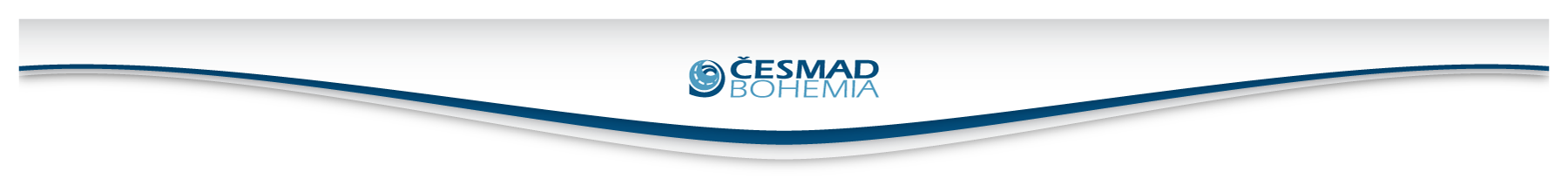 BREXIT
Jan Medveď
Sdružení automobilových dopravců 
ČESMAD BOHEMIA

241 040 164, 731 131 364
jan.medved@cesmad.com
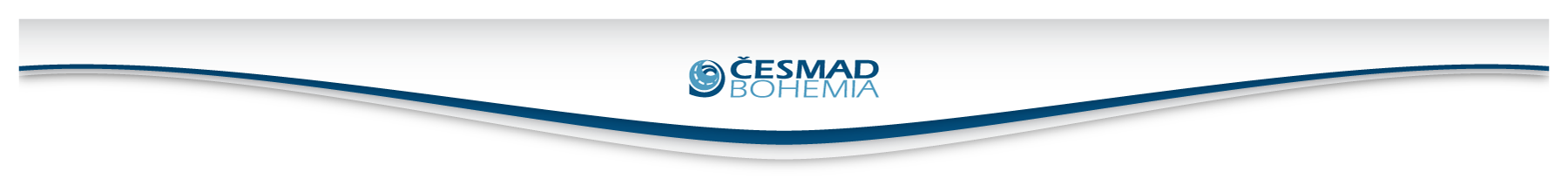 Jan Medveď
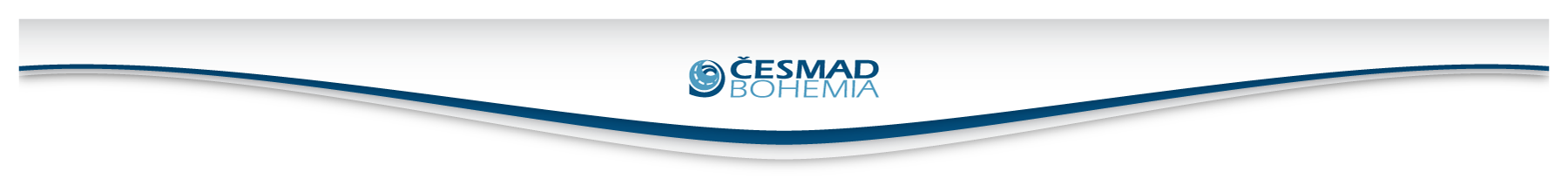 Jan Medveď
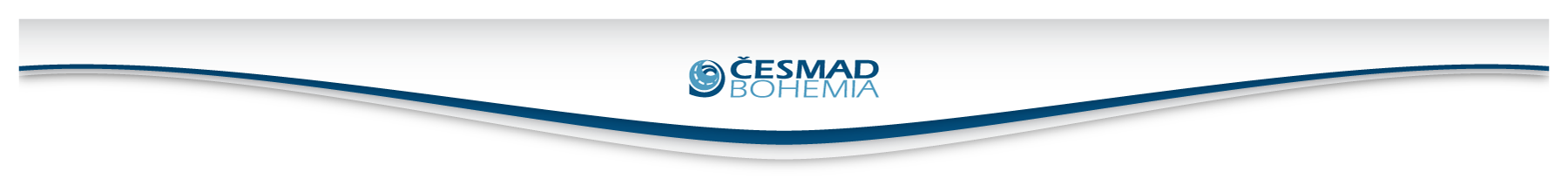 CIPS - Chartered Institute of Procurement and Supply
350 UK supply chain managers
63% zkušenost se zpožděním 2-3 dny
38% v lednu
44% zpoždění vývoz do EU 
47% celní věci a papírování
9% covid
8% nedostatek celníků
DE export 1/2021 -  -30%
Jan Medveď
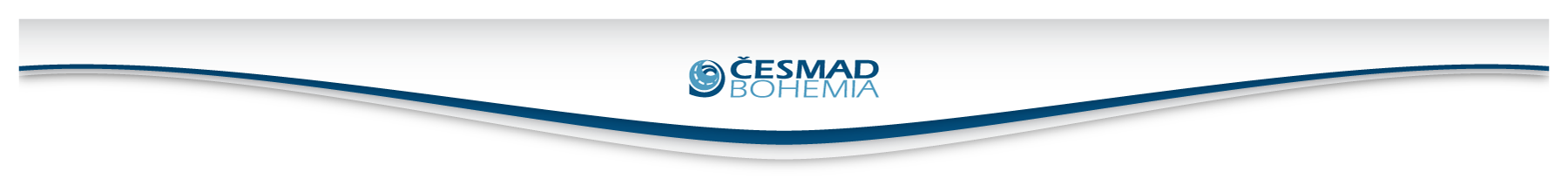 Jan Medveď